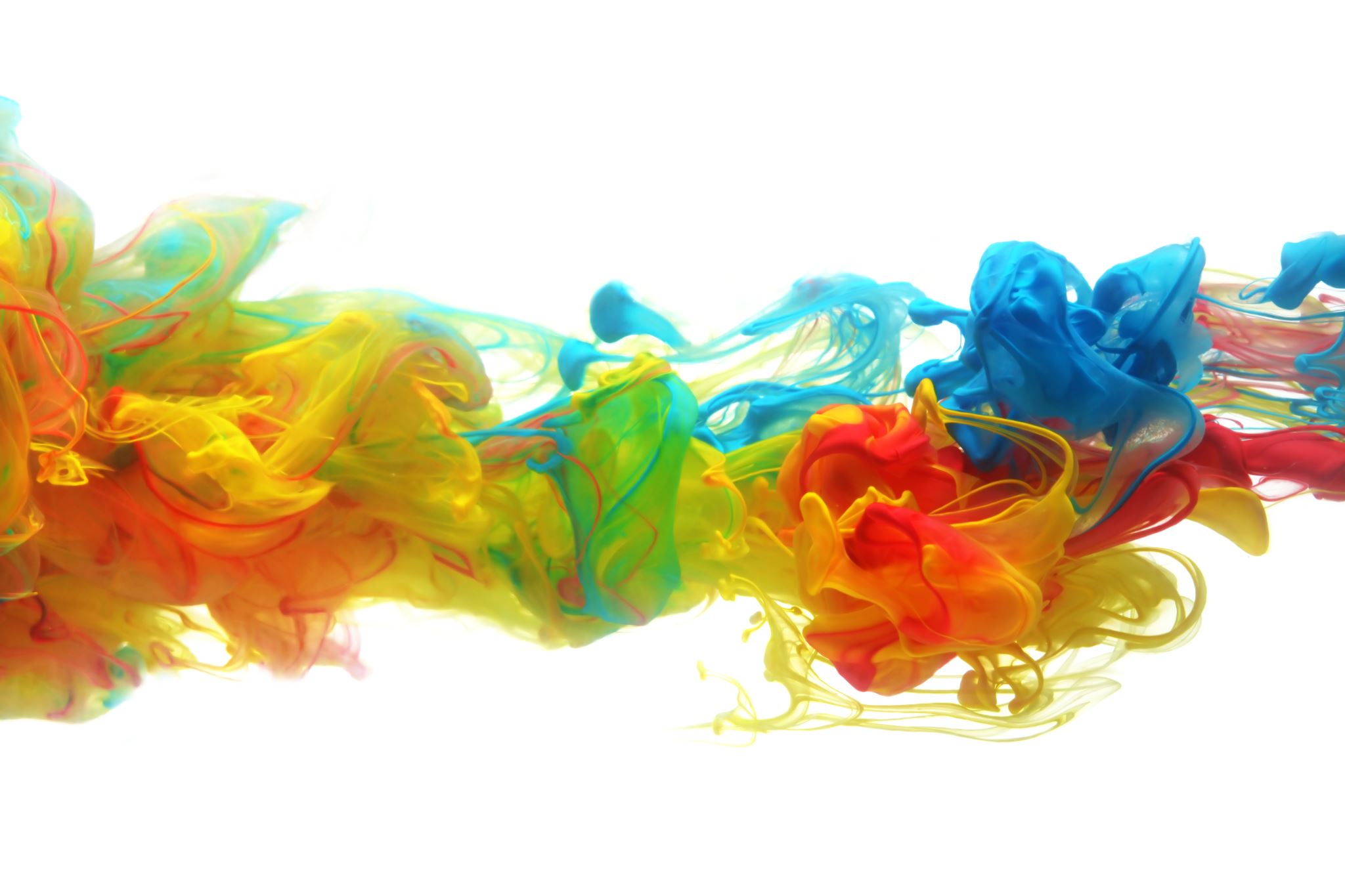 Sommarinfo 2020
Vecka 27
https://fyrkanten.dexter-ist.com/Lulea/Default.asp?page=auth/common/login
Här finns ditt slutgiltiga antagningsbesked
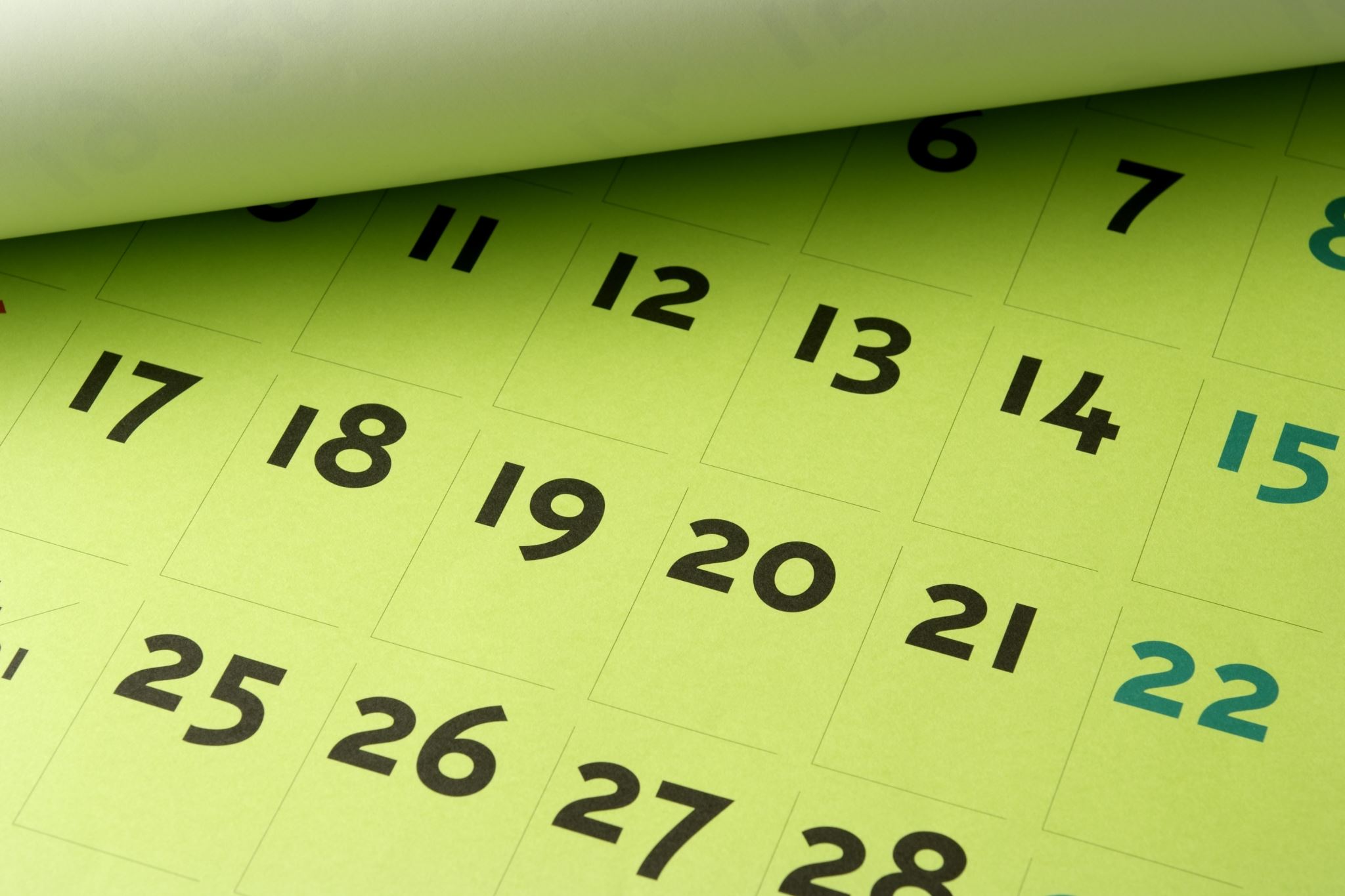 Glöm inte att svara i tid!
20 juli
Sista datum för att tacka JA eller NEJ till erbjuden plats.
Du gör detta på : https://fyrkanten.dexter-ist.com/Lulea/Default.asp?page=auth/common/login
Om du inte svarar tappar du din plats!
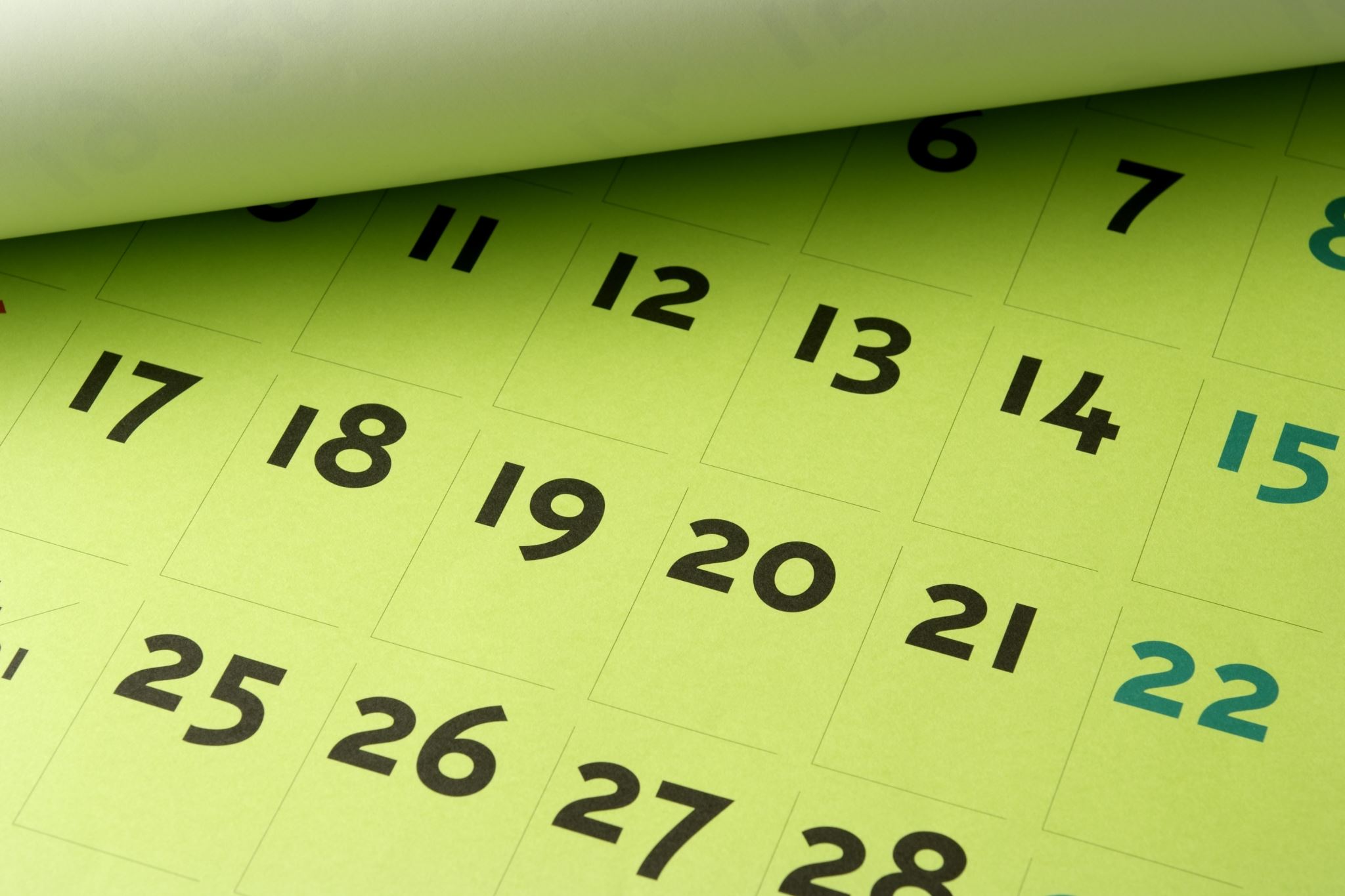 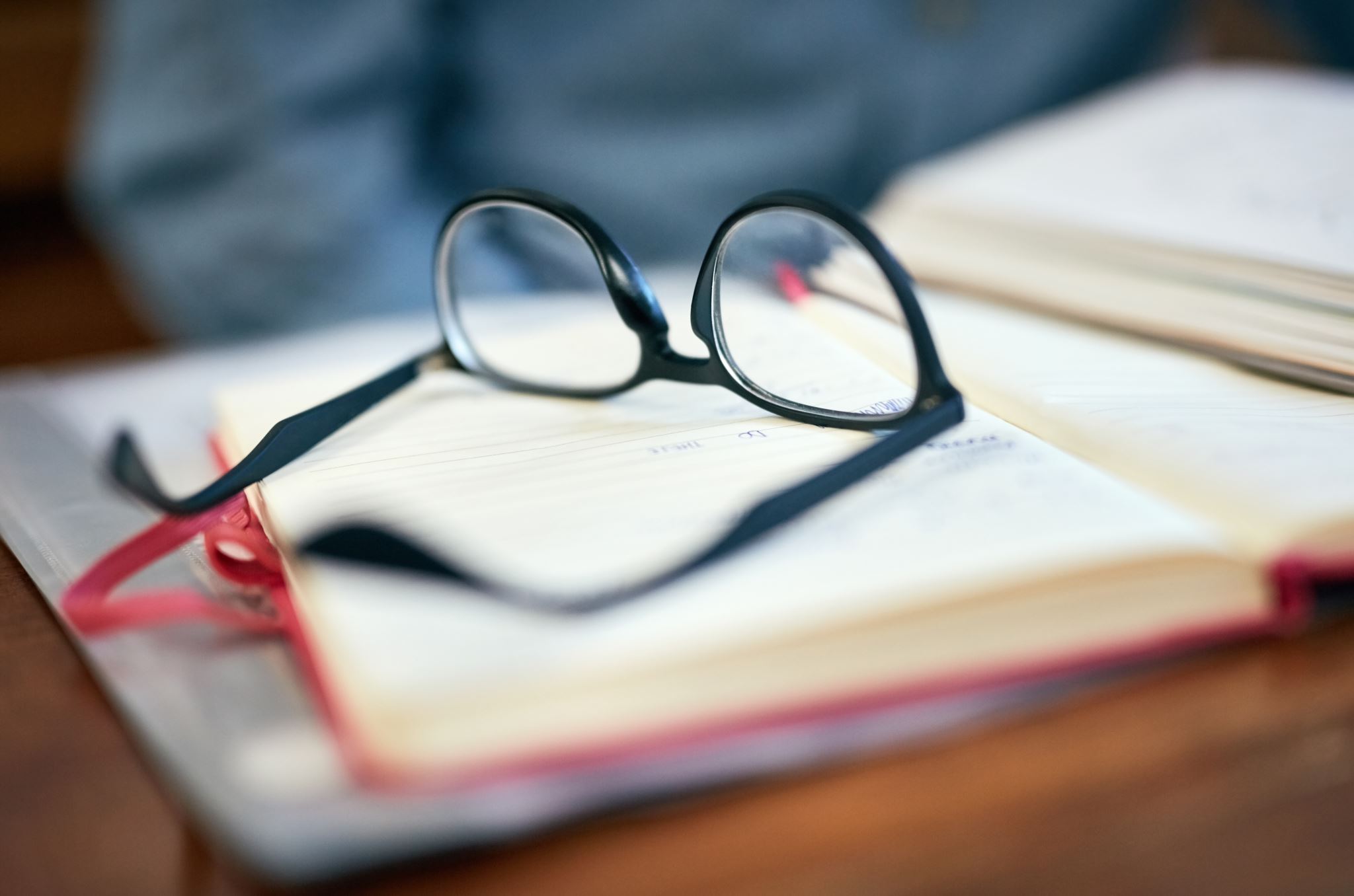 RESERVANSÖKAN
Om du kommit in på någon av de lägre valen(ej förstahandsval) kan du stå på reserv till de högre valen.

Man kan också göra en reservansökning på andra program/gymnasium och då söker man på papper/skrivbart dokument.
Ansökan om reservplats finns här: https://www.fyrkantensgymnasier.se/wp-content/uploads/2019/05/ansokan-om-reservplats.pdf
Reservantagningen pågår till och med 4 sept
Hjälp
Jag jobbar under vecka 27 om du behöver hjälp (Bitte)
Behöver du hjälp under sommaren vänder du dig till:
Gymnasieantagningen i Luleå.
Allmänna frågor kring antagning såsom frågor om själva ansökan, koder för webben osv. kan besvaras av antagningskansliet tel. 0920-453696 eller via mail: gymnasiesamverkan@fyrkantensgymnasier.se
 Många frågor kan man också få svar på via webb: www.fyrkantensgymnasier.se -FAQ funktion och information som finns under Bra att veta.